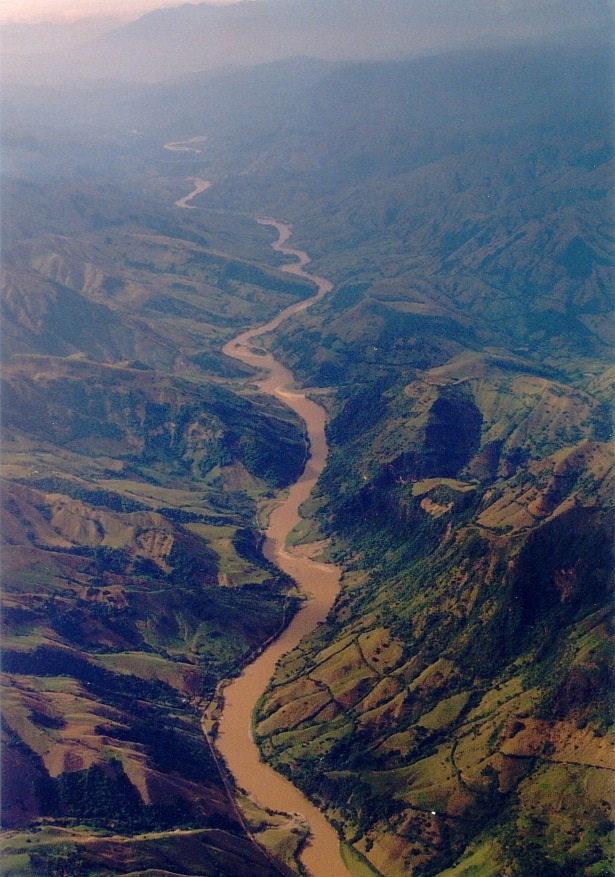 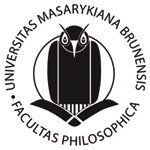 Mgr. Štěpán Kuchlei
Ústav religionistiky
Masarykova univerzita
Brno
Cauca
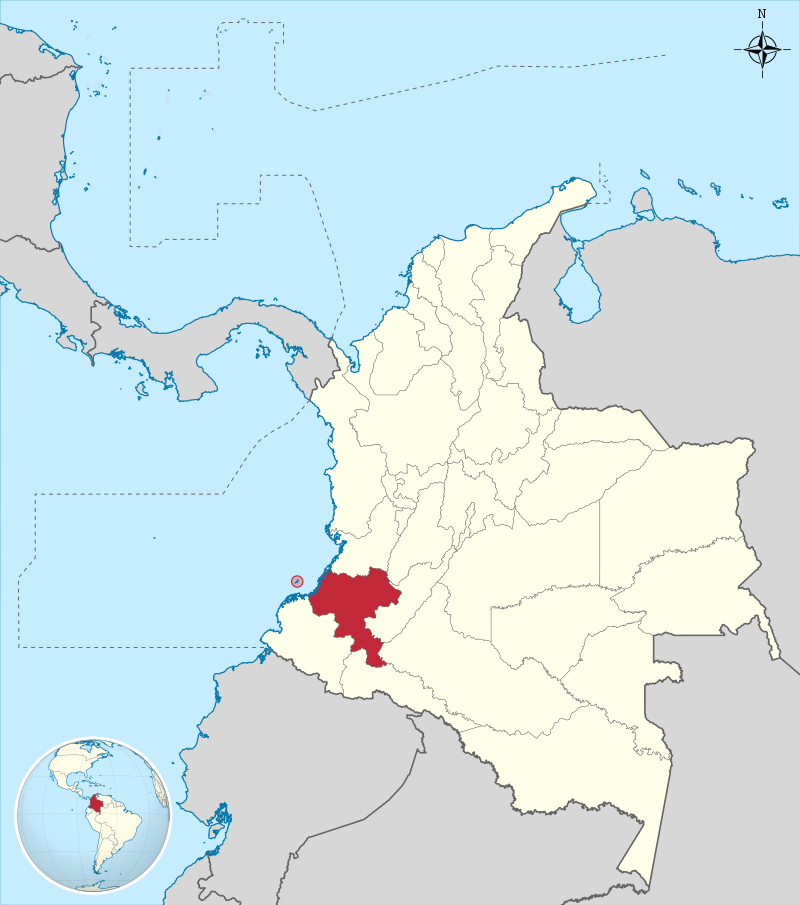 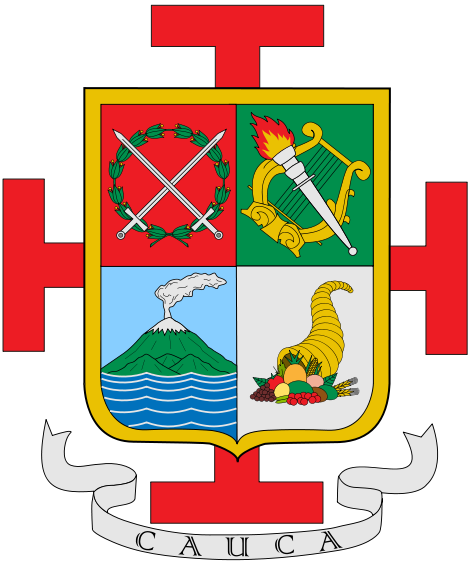 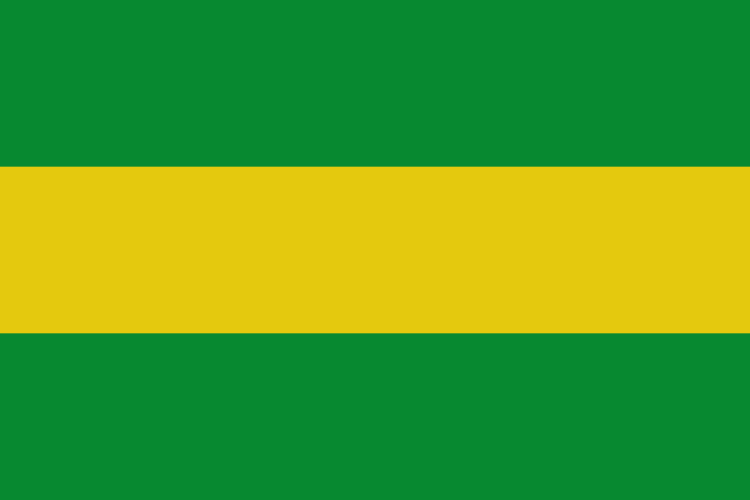 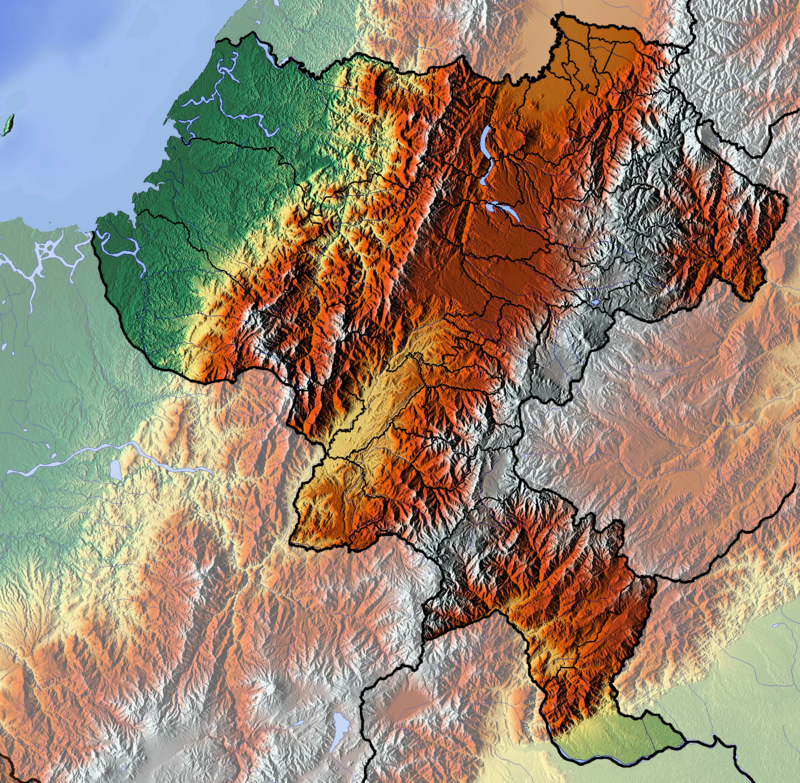 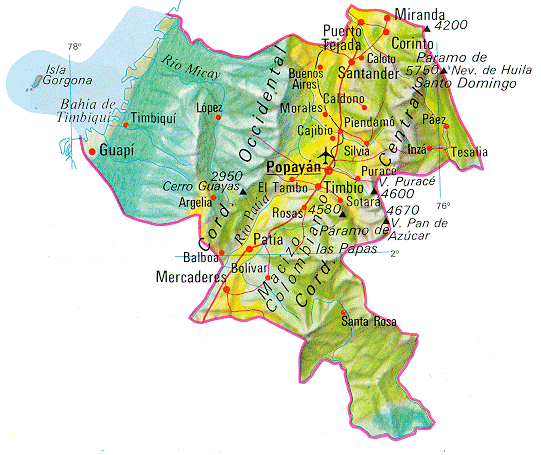 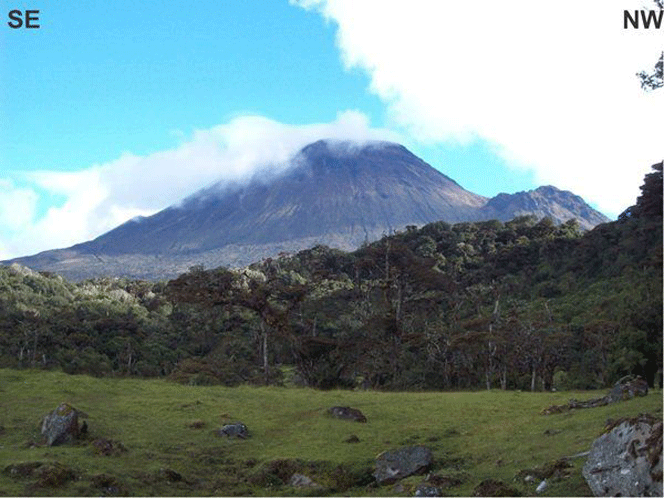 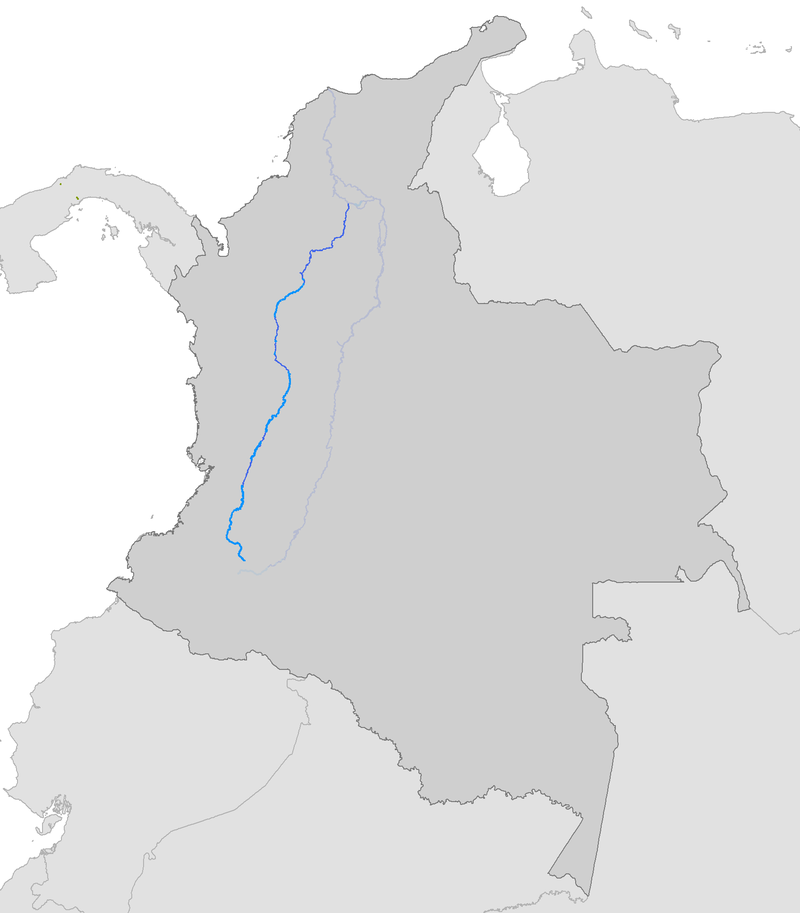 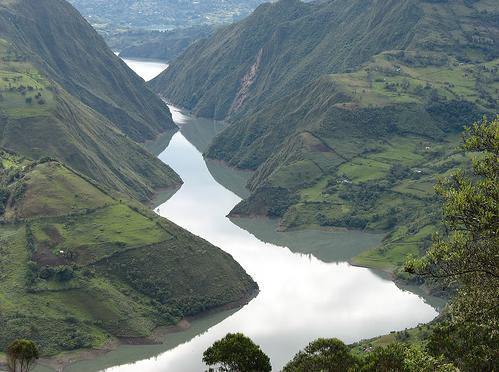 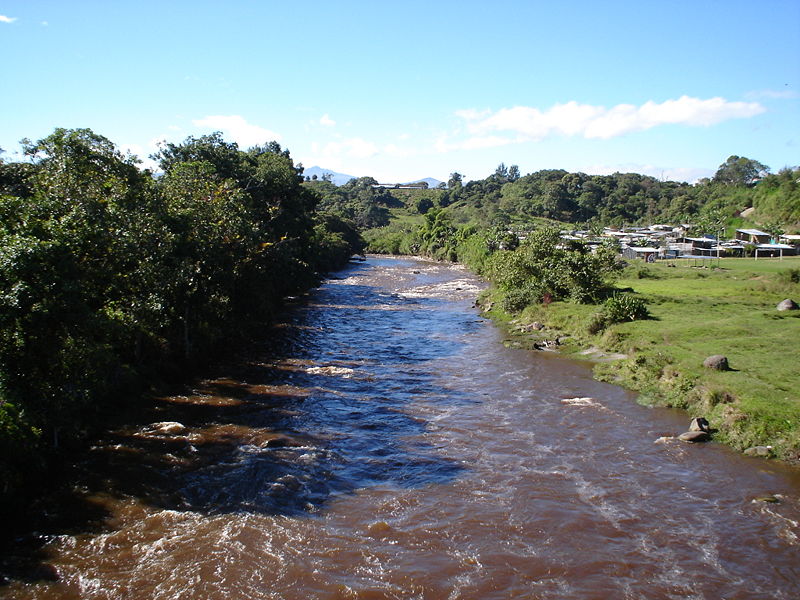 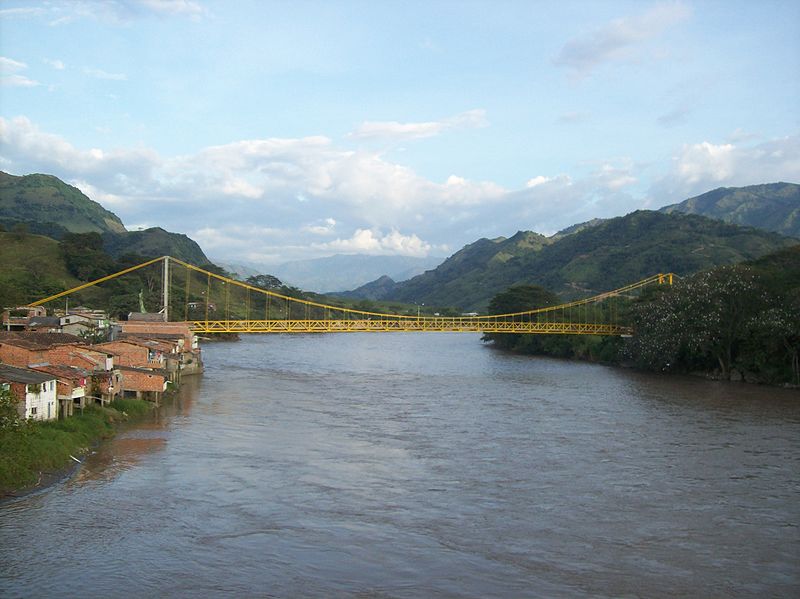 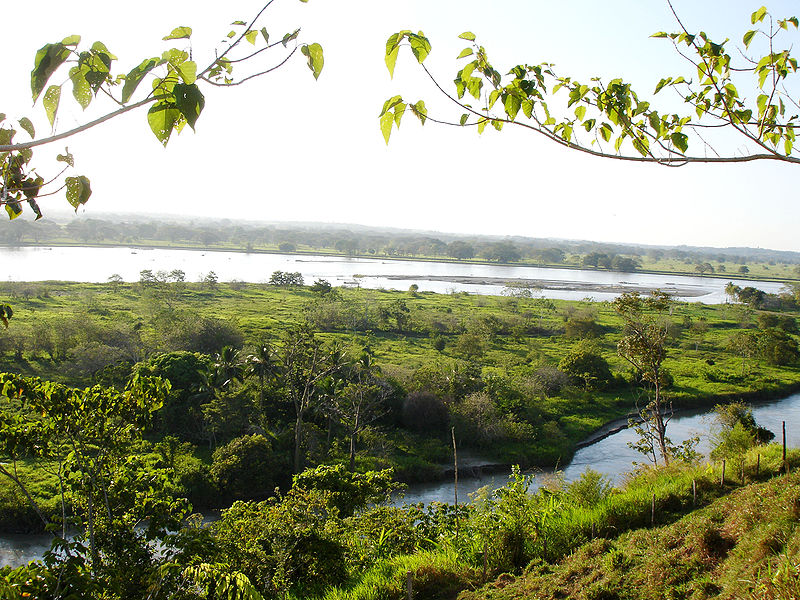 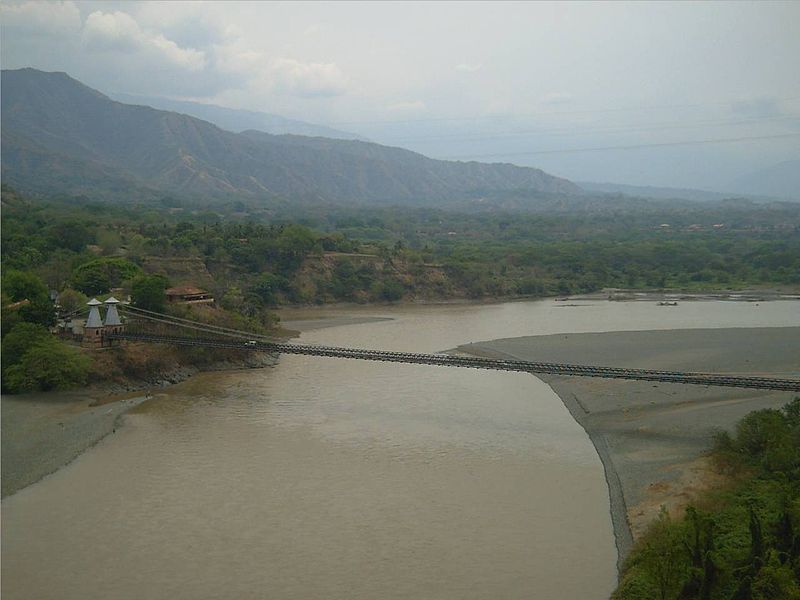 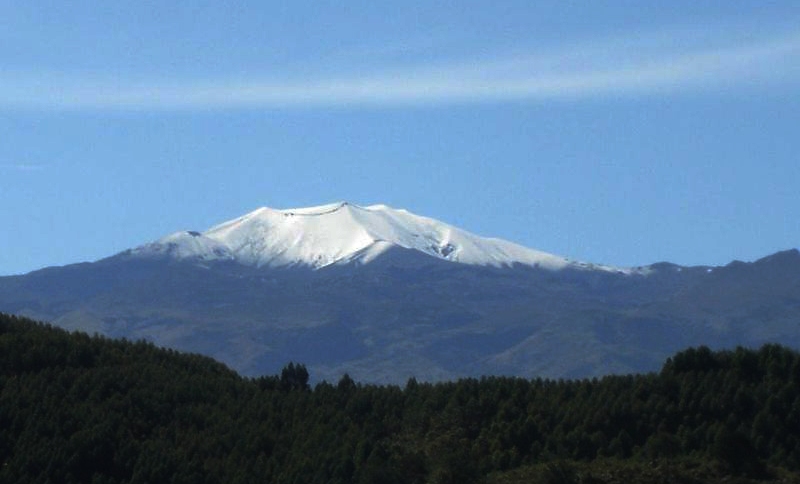 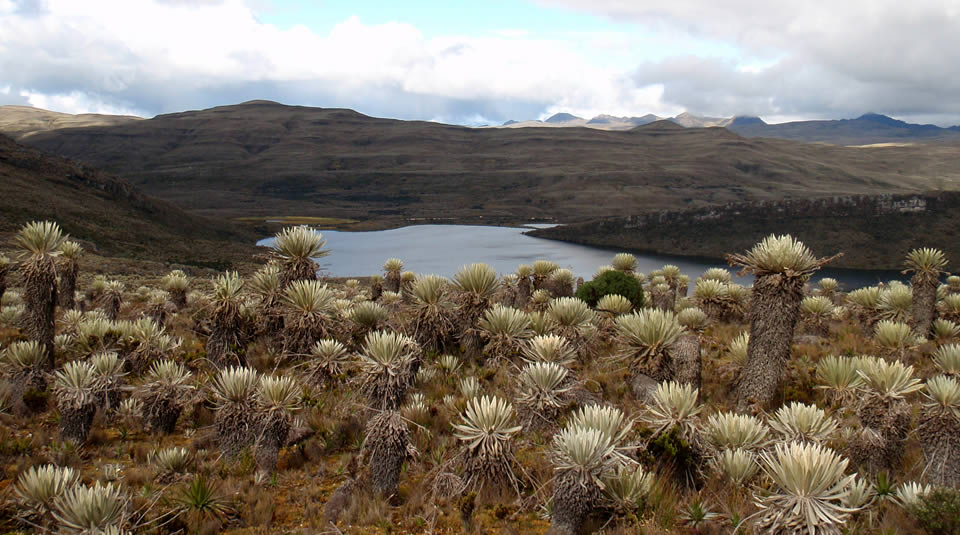 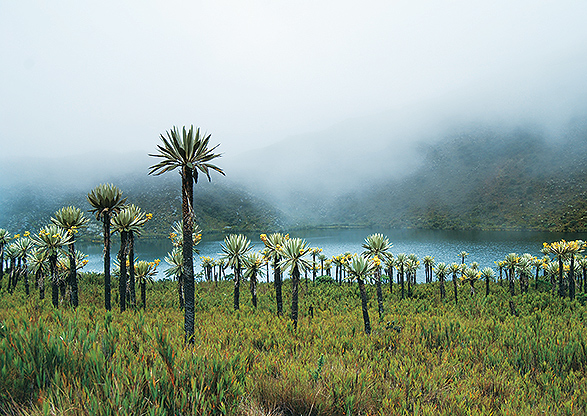 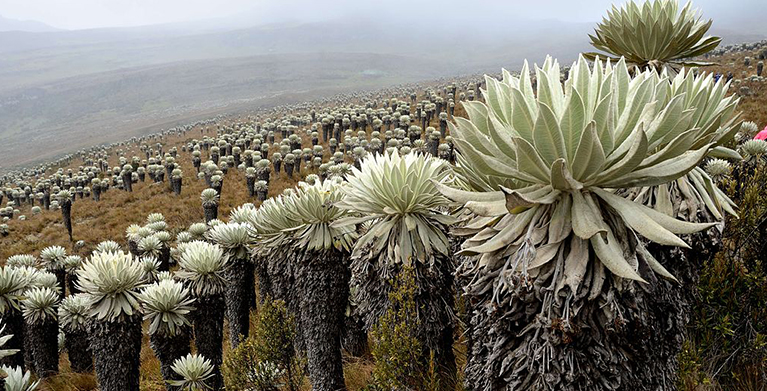 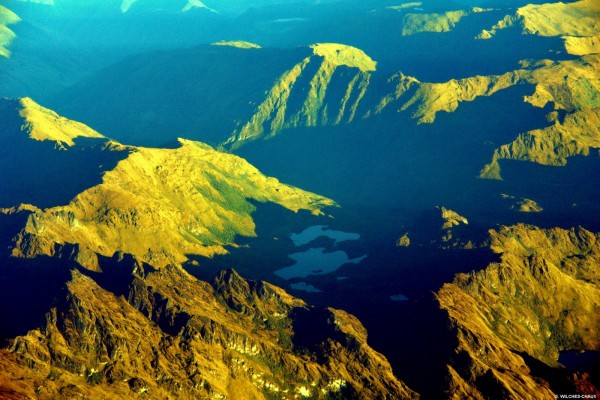 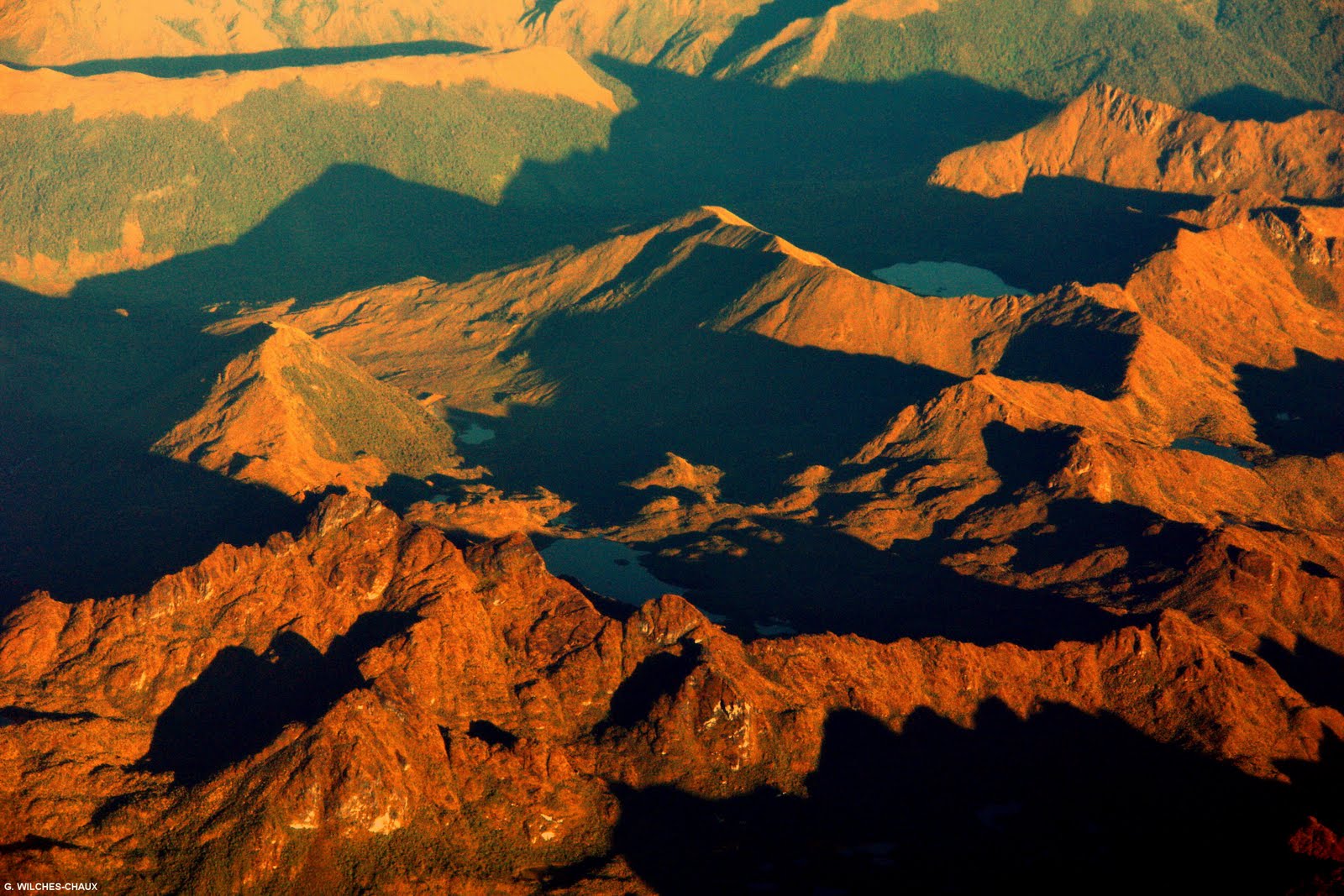 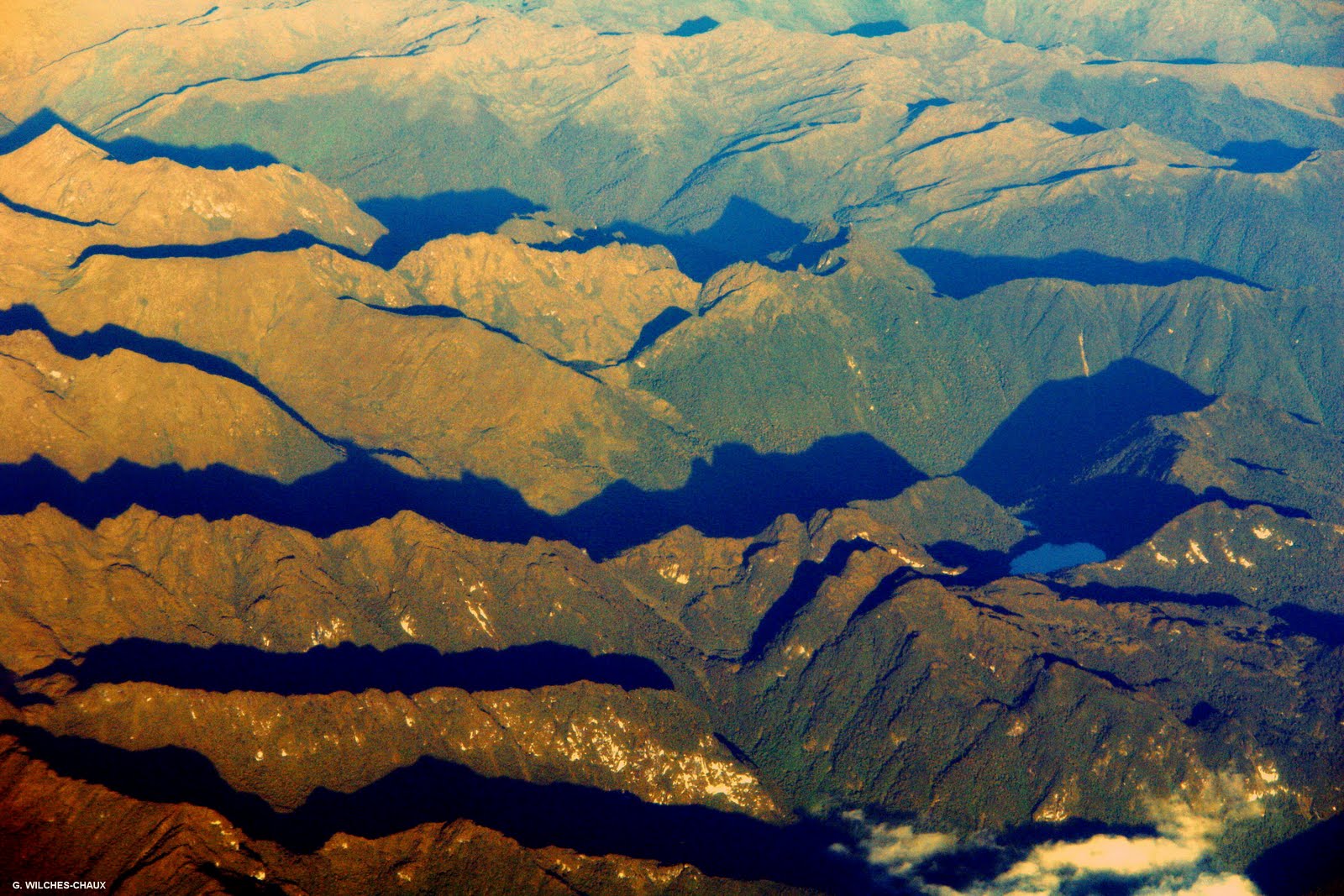 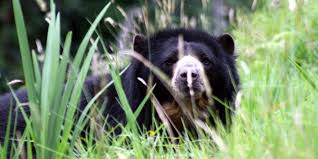 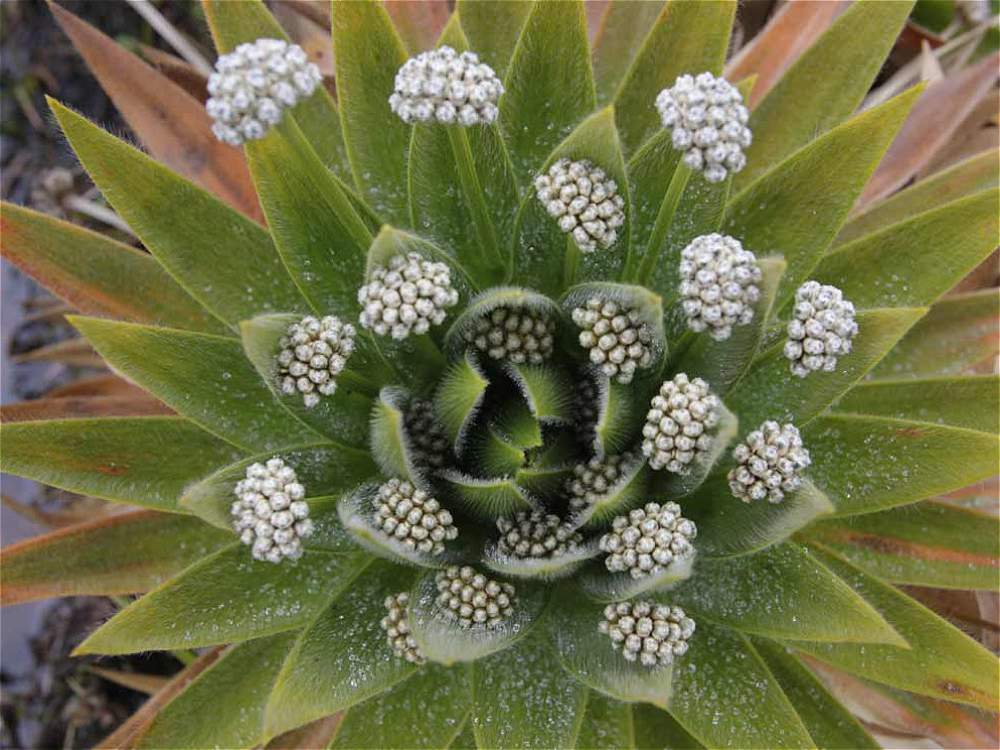 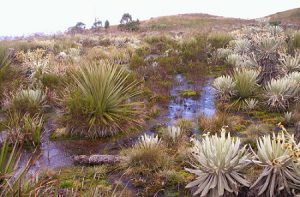 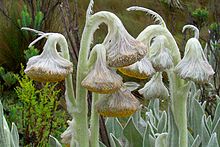 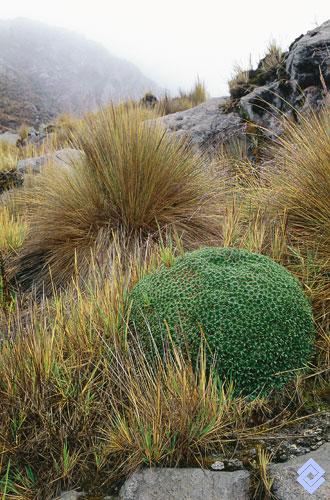 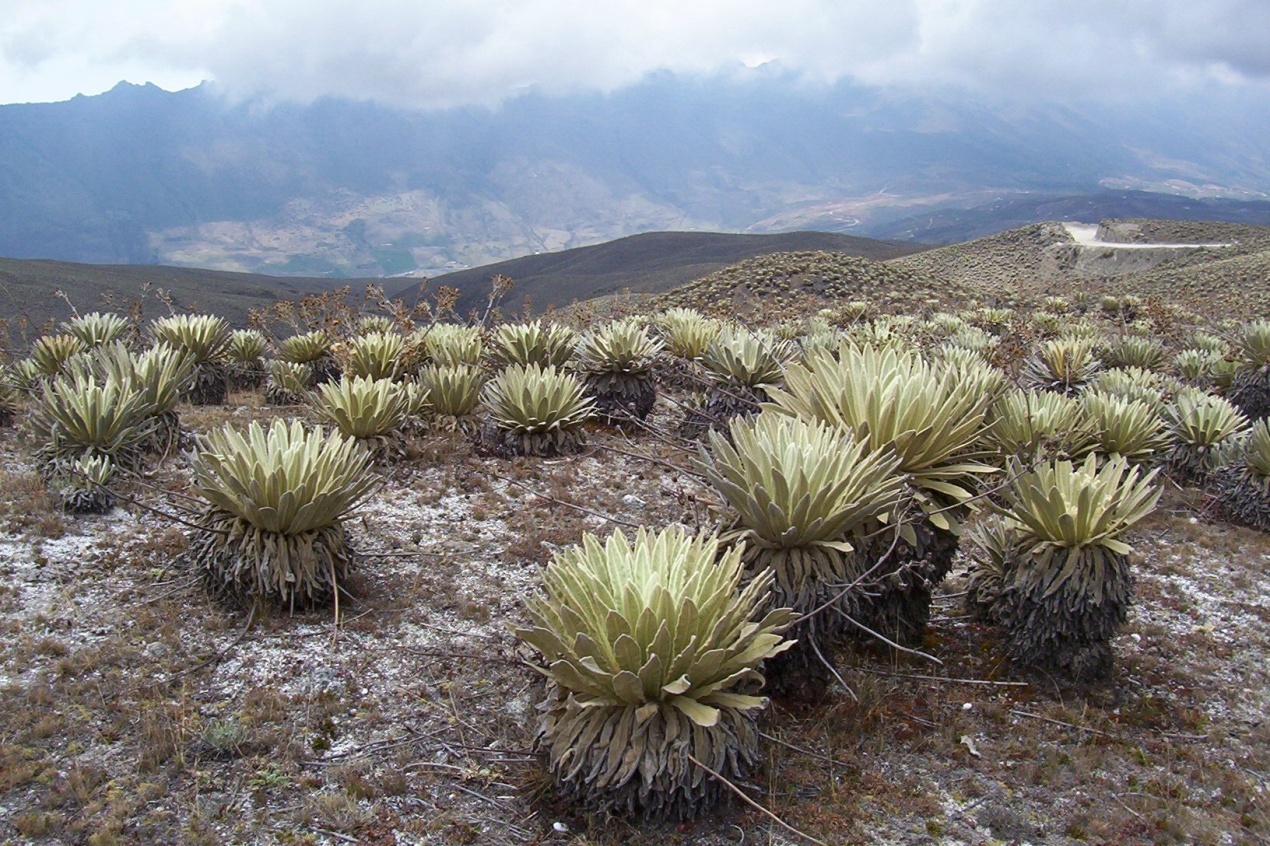 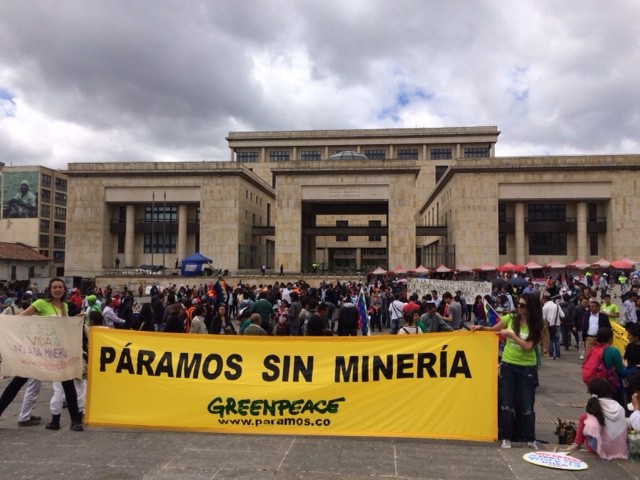 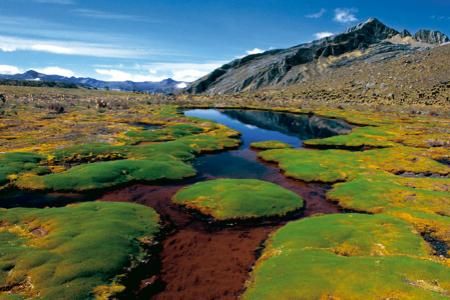 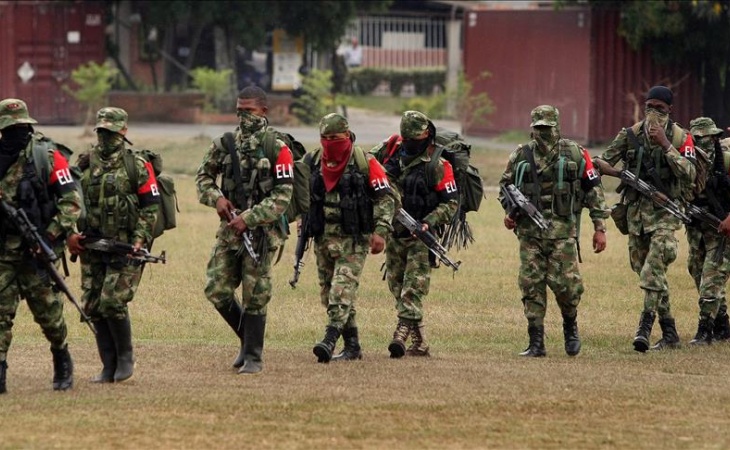 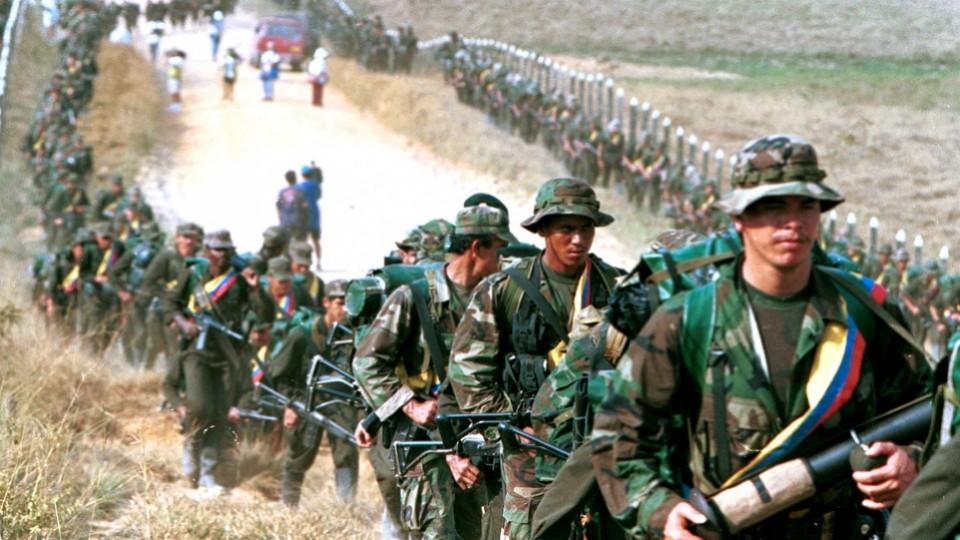 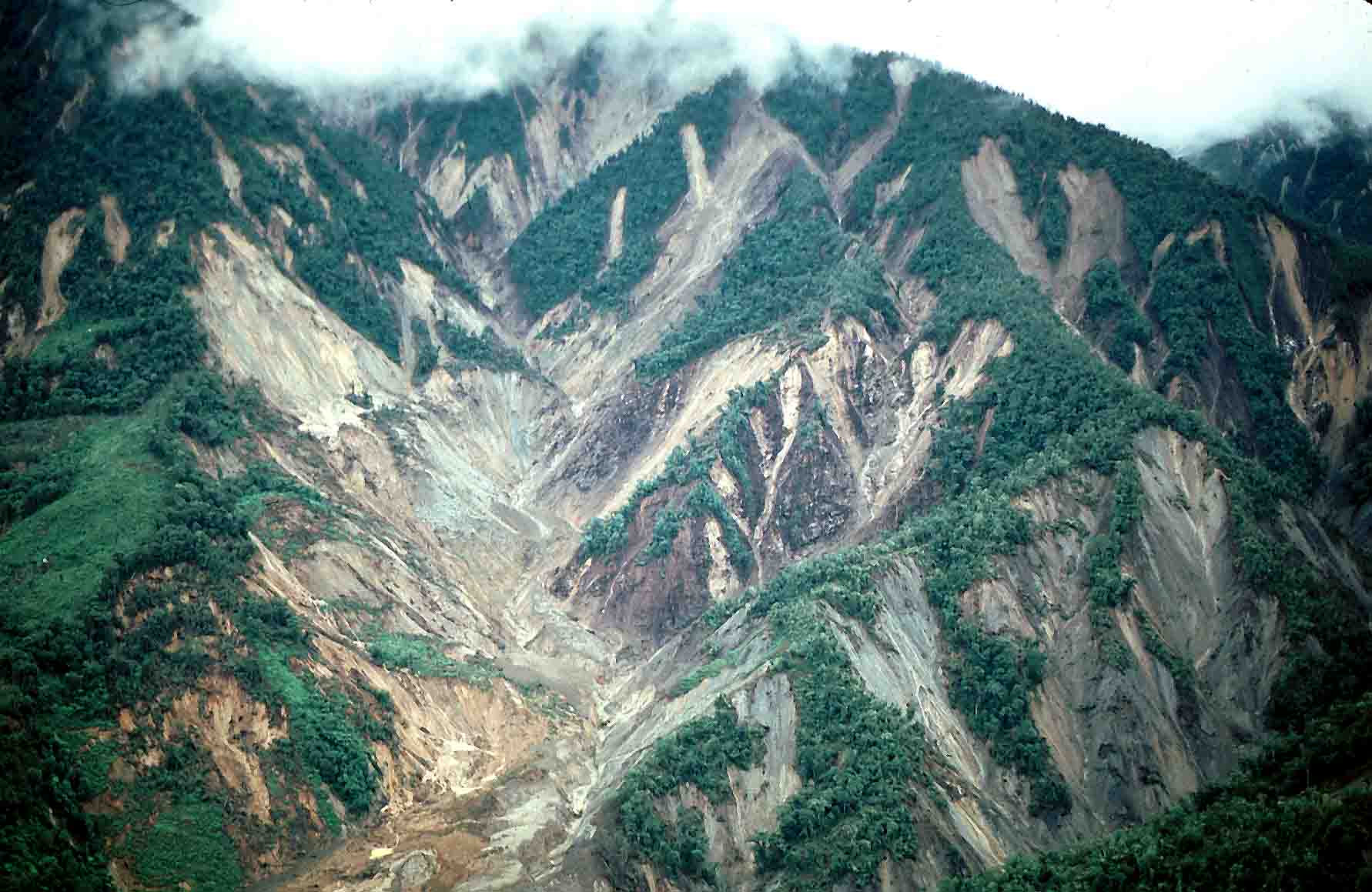 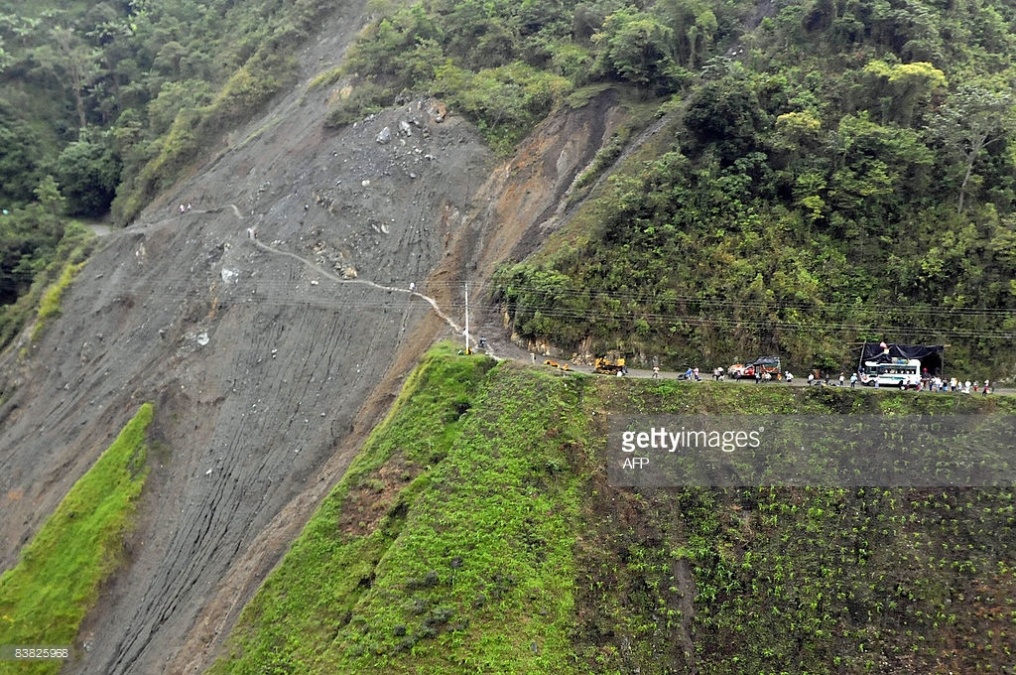 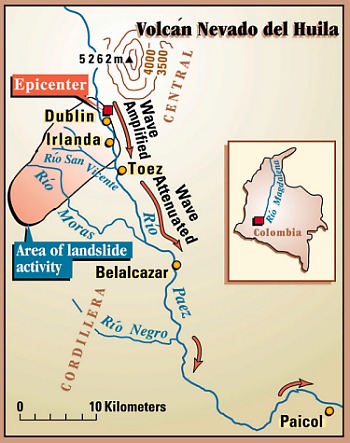 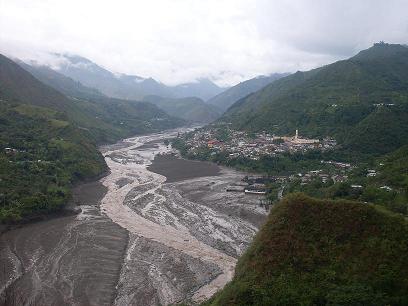 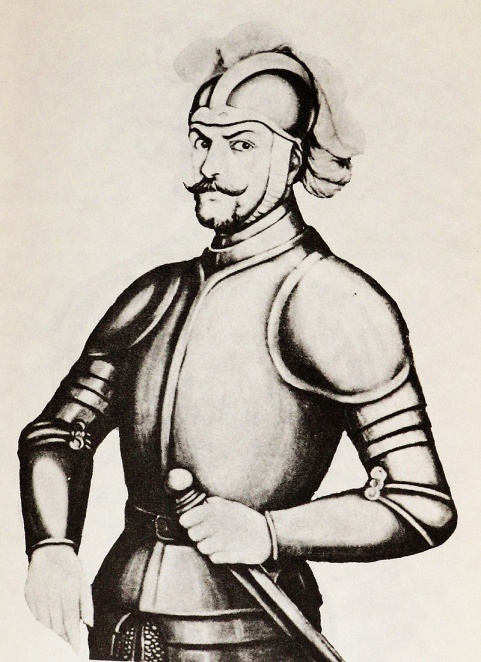 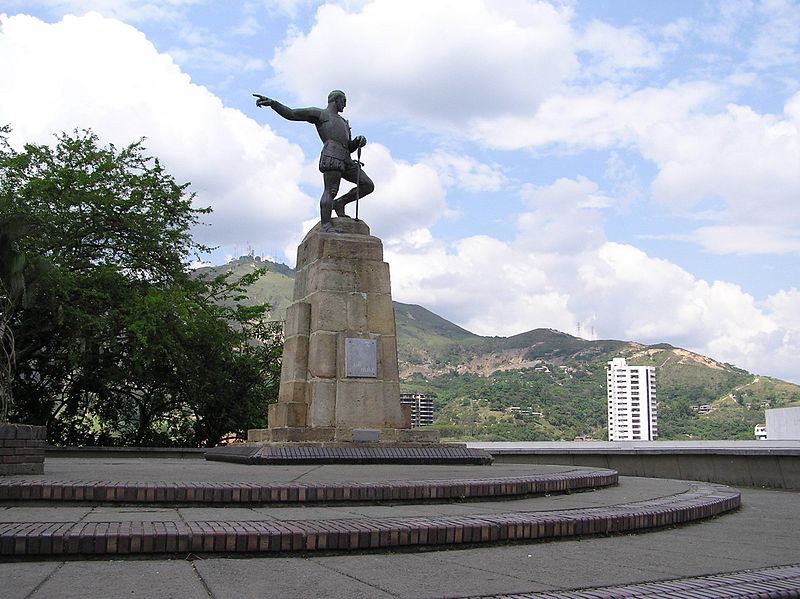 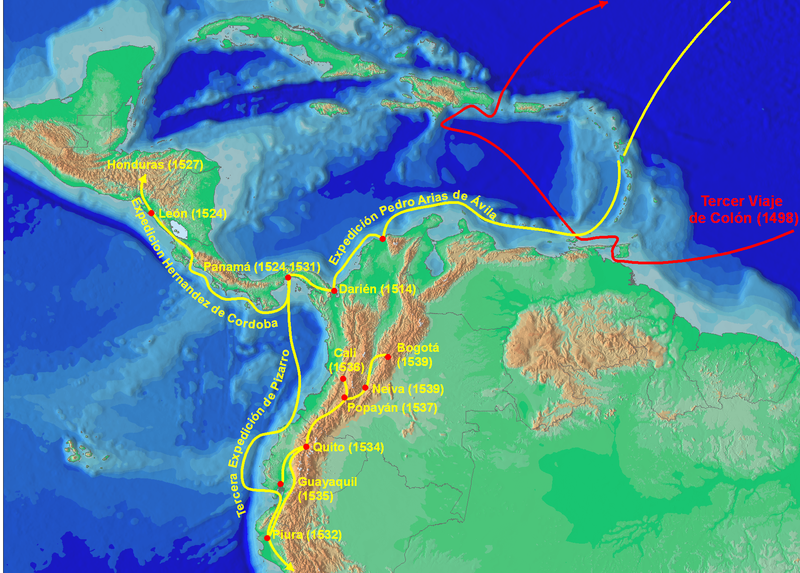 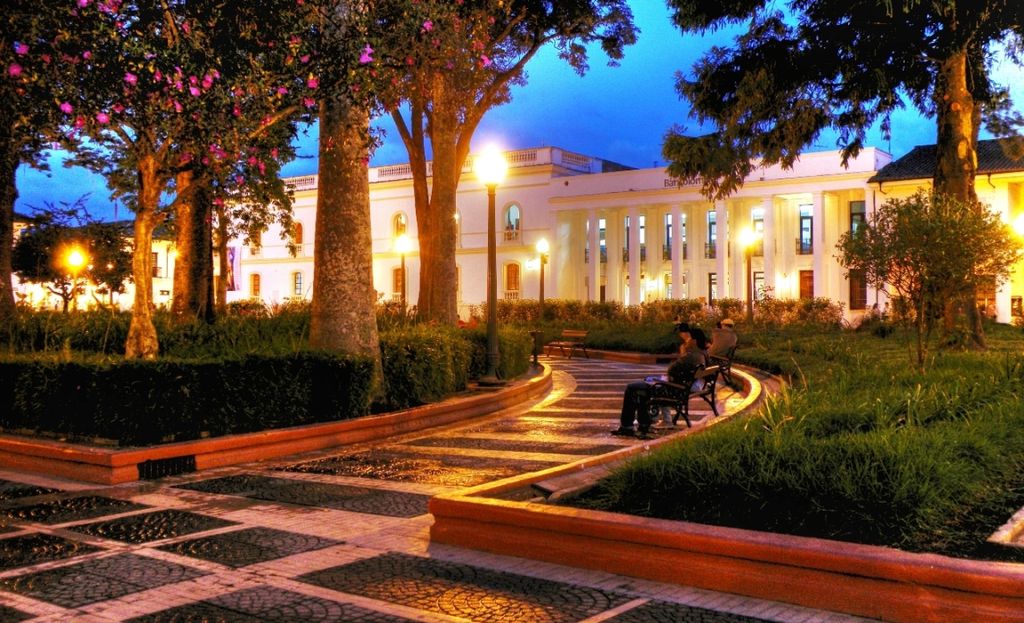 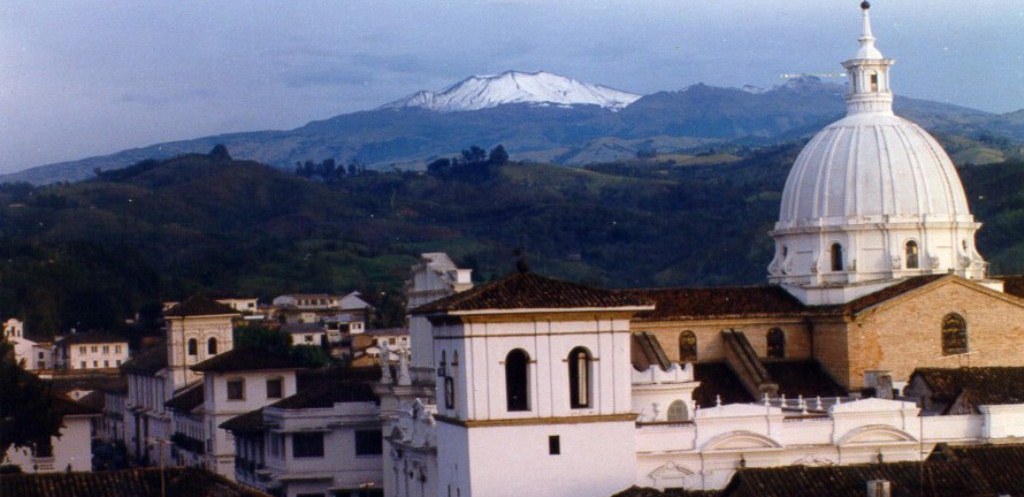 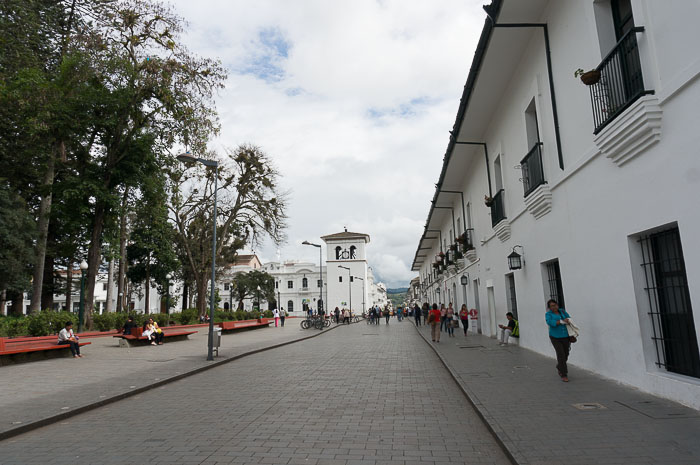 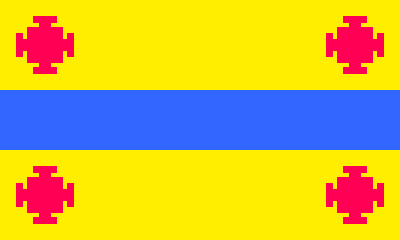 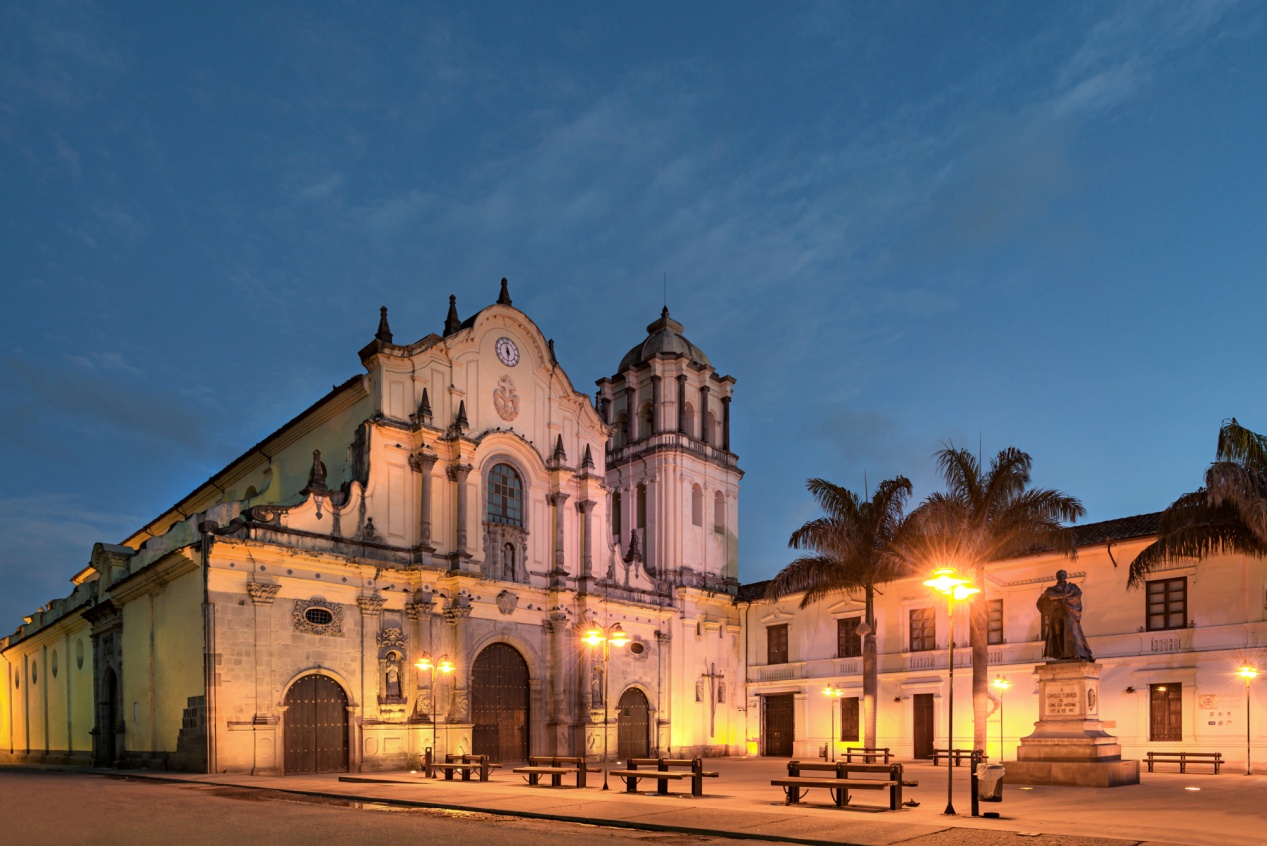 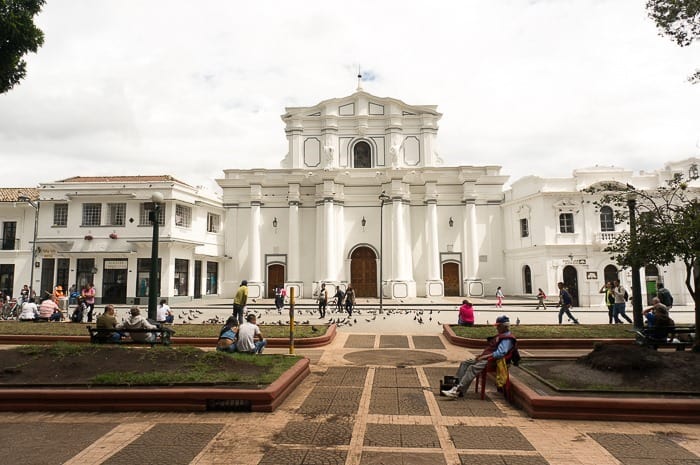 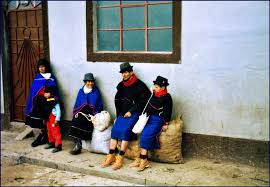 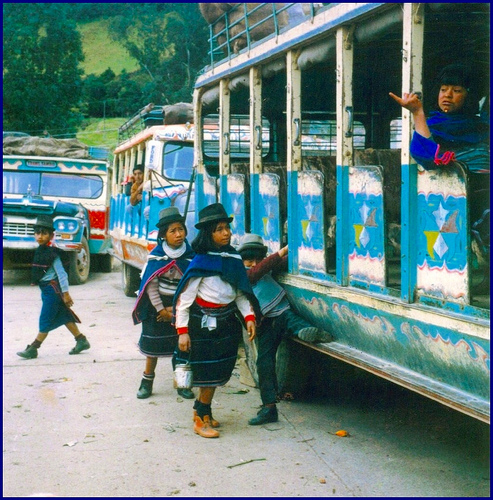 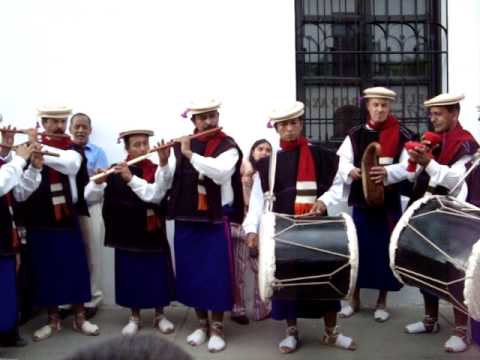 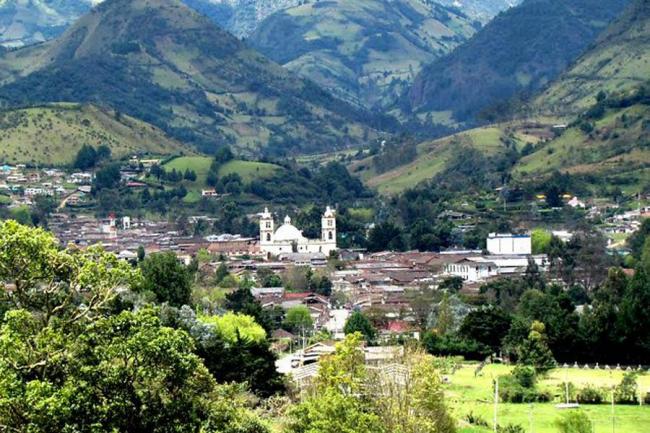 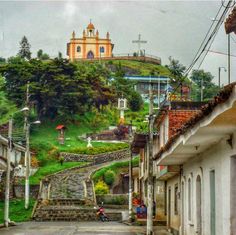 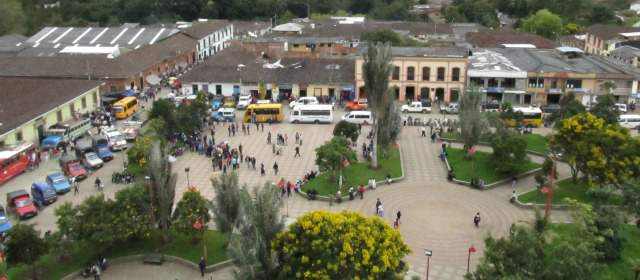 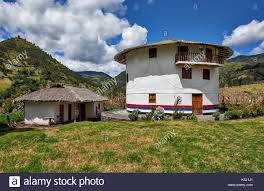 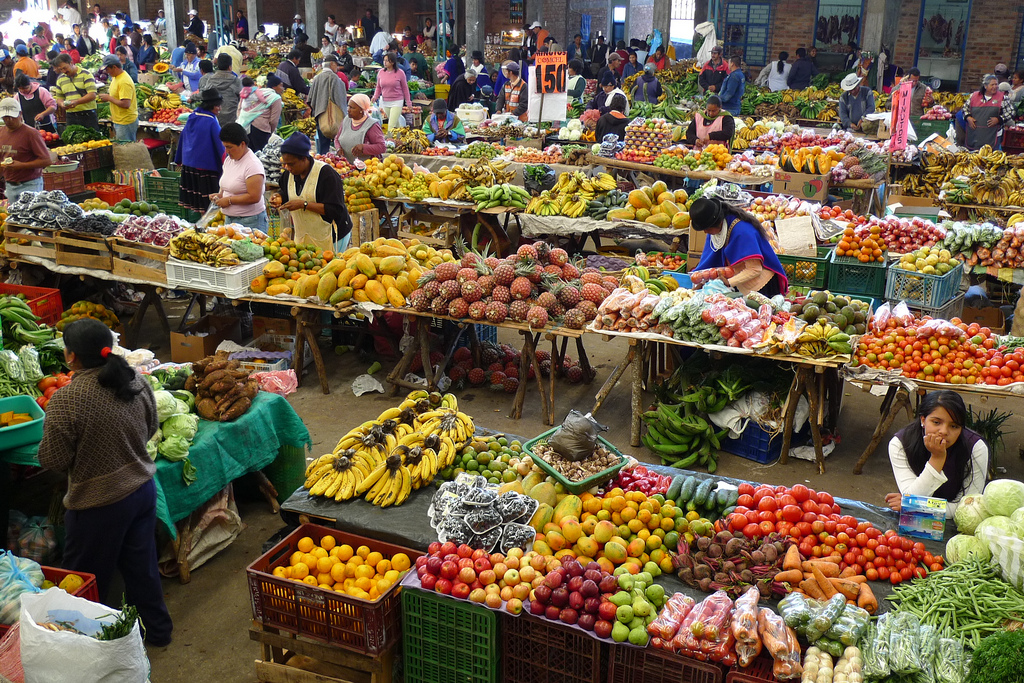 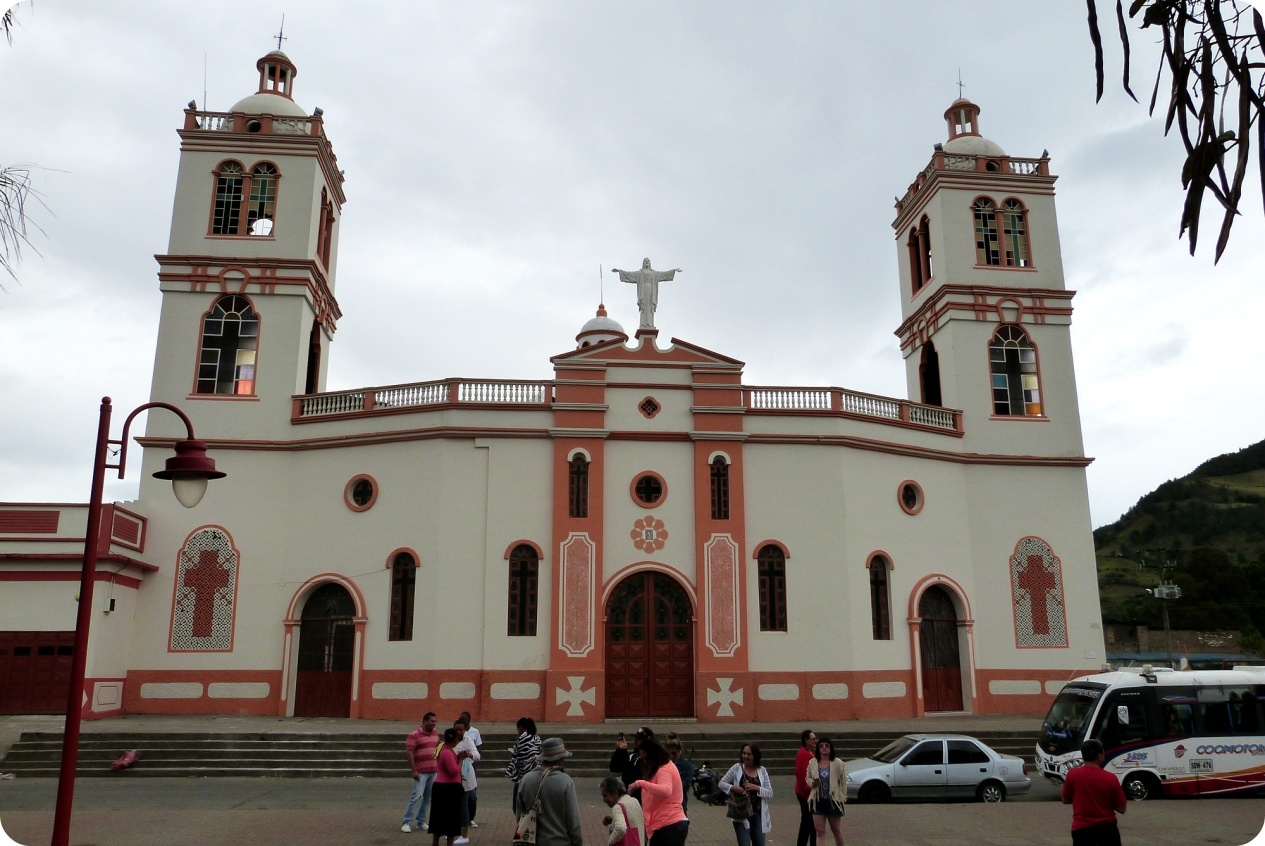 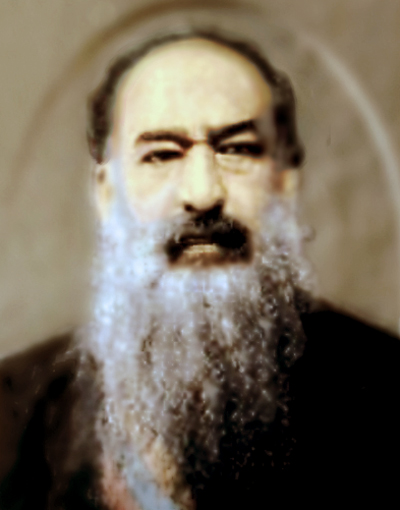 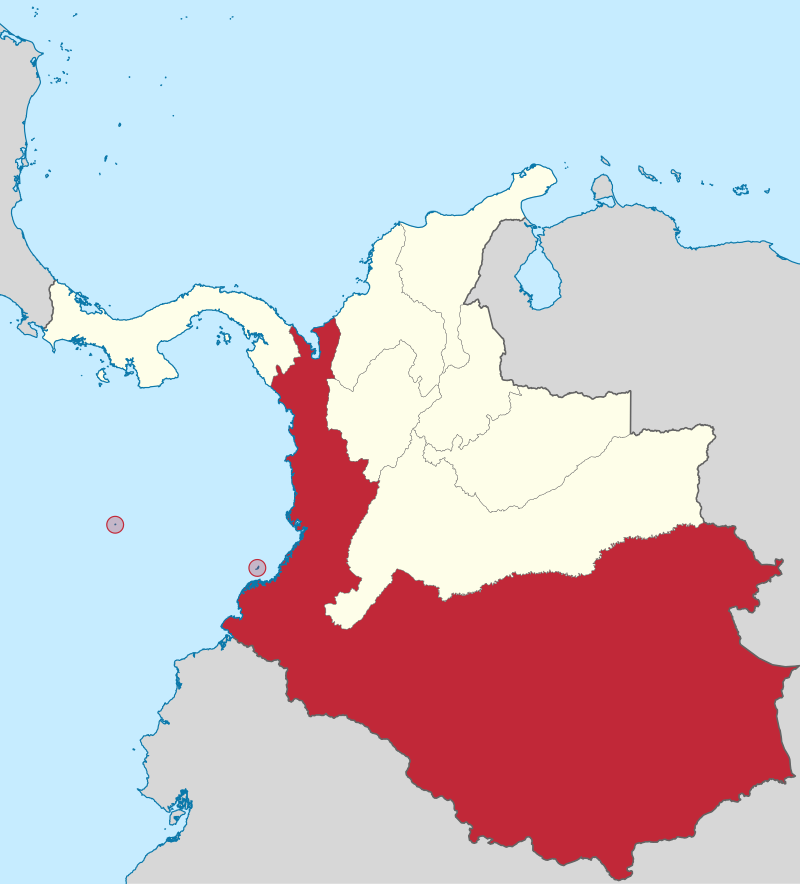 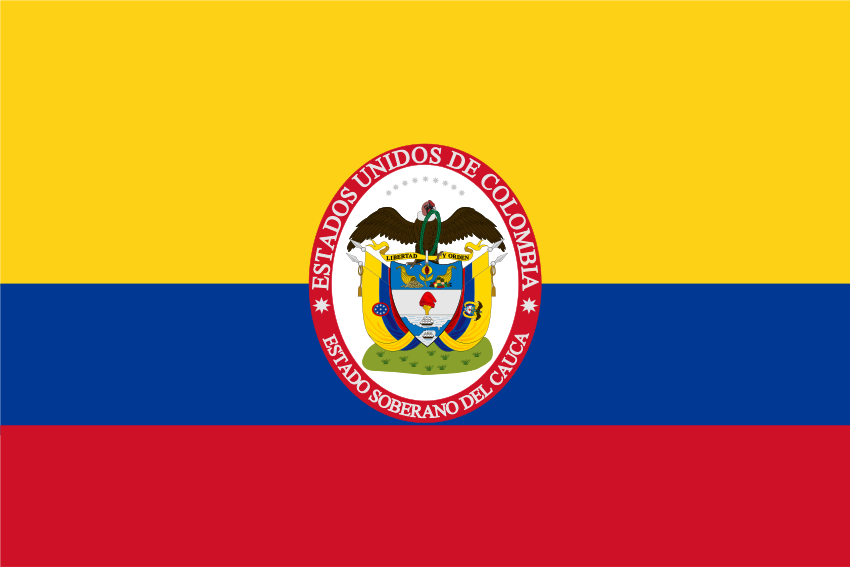 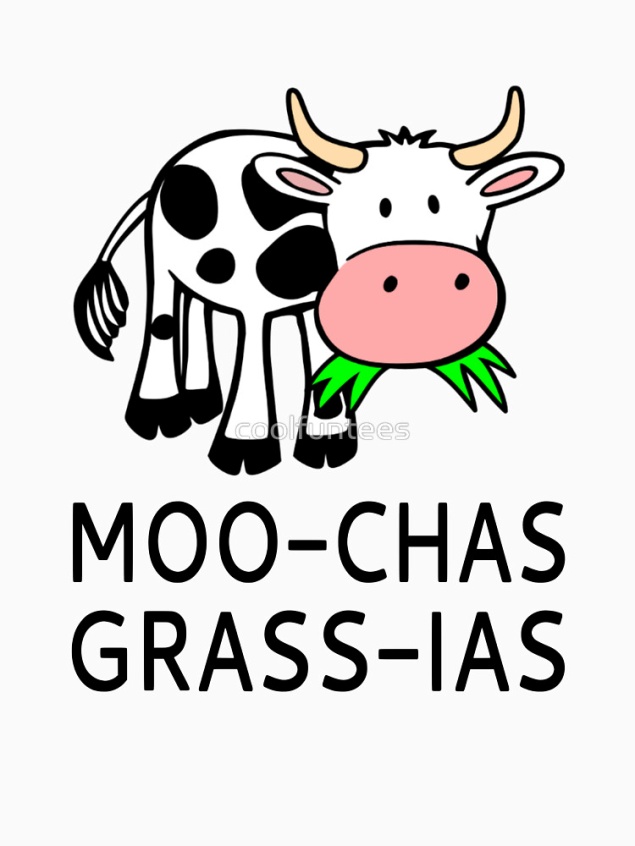